السرعة كمية متجهة
ان السرعة احدى الكميات الميكانيكية نتناولها في دراستنا للحركة في المجال الرياضي، وهذه الكمية متجهة اي يجب ذكر اتجاهها بالاضافة الى مقدارها وكذلك كيفية تمثيلها بيانيا بغية معرفة تأثير هذه القوى النهائي واتجاه تأثيرها.
اذا كانت السرعتان في اتجاه واحد فان محصلتها عبارة عن جمعهما هندسياً.
س1=30م/ثا      س2= 50م/ثا
ان محصلة السرعة في هذه الحالة = س1 + س2 
اما اذا كانت السرعتان في اتجاهات مختلفة وعلى خط عمل واحد فان محصلتهما النهائية هي الفرق بينهما وباتجاه السرعة الكبرى.
س1 = 80 م/ثا
س2 = 30 م/ثا
فتكون سرعة المحصلة = س1 – س2  80 – 30 = 50م/ثا
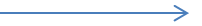 يتأثر جسم الانسان في بعض الحالات بأكثر من سرعة ولكن خط عملها ليس على خط واحد، ففي هذه الحالة تكون السرعة بزاوية، واذا كانت قائمة فيتم استخراج المحصلة عن طريق نظرية فيثاغورس.
(المحصلة)2= (المجاور العمودي)2 + (المقابل الافقي)2
(ظل الزاوية) = المقابل / المجاور                    ظا = (دج / أج )
مثال: قارب يحاول عبور نهر بسرعة 8 م/ثا. وكان اتجاه تيار الماء افقياً بسرعة 6 م/ثا،
احسب مقدار سرعة القارب النهائية ، وهو مقدار الزاوية التي يشكلها خط سيره مع الخط الافقي.
اولا: نطبق قانون فيثاغورس.
م2 = (8)2 + (6)2
    = 64 + 36 = 100 = 10 م/ثا سرعة القارب النهائية.
ثانيا: نحسب مقدار الزاوية التي يشكلها خط سير القارب مع الخط الافقي.
ظا = ( دج / أج) = 8/ 6 = 1.33
ومن الرجوع للجدول نجد مقدار الزاوية = 53 تقريبا، الا انه 
ظل الزاوية 53 = 1.327
اما اذا كانت الزاوية حادة او منفرجة فان المحصلة يمكن استخراجها من قانون(حتا) (م2 = أب2 + أجـ2 + 2× أب × أجـ × حتا جـ أ ب)
مثال: سباح يتأثر بسرعتين احدهما 5م/ثا والثانية سرعة تيار الماء 4م/ثا وكانت الزاوية بين هاتين السرعتين 45ْ ، اوجد السرعة النهائية لسباح واتجاهها؟
الجواب: الزاوية هنا حادة بين سرعتين فنطبق قانون الجيب تمام:
    م2 = أب2 + أجـ2 + 2× أب × أجـ × حتا جـ أ ب
         = (5)2 + (4)2 + 2 × 5 × 4 × حتا 45ْ
        = 25 + 16 + 40 × 0.707
        = 69.28 وبعدها نستخرج جذر المحصلة النهائي.
        = 8.32 م/ ثا السرعة النهائية للسباح.
  اما اتجاهها فيكون كالاتي:
    ظا = 5 حا 45ْ / 4+5 ×5 حتا45ْ
        = 5 × 0.707 / 9 × 0.707
        = 3.535 / 7.525
    ظا = 0.469
  من الجدول نستخرج محصلة السرعة (الزاوية) = 25ْ تقريباً.
اما اذا كانت السرعة النهائية لحركة جسم معلومة او اتجاهها معلوم عند المحاولة على مركبات تلك السرعة الافقية والعمودية نطلق على هذه الحالة تحليل الكميات المتجهة.
لاستخراج المركبتين أجـ ، أد (الافقية والعمودية على التوالي)
     أجـ = أب × حتا  30ْ Cos 
      أد = أب × حا  30ْ  Sin
مثال: انطلقت كرة اثناء ضربة الهدف بسرعة 8 م/ثا وبزاوية 40ْ  من الخط الافقي احسب مقدار المركبتين الافقية والعمودية للسرعة؟ علماً حا40ْ = 0.642 وحتا 40ْ=0.766 
اولا: نستخرج المركبة الافقية:
      السرعة الافقية = الوتر × حتا40ْ   Cos 
        	           = 8 × 0.766 =  6.128 م/ثا
ثانيا: نستخرج المركبة العمودية:
      السرعة العمودية = الوتر × حا 40ْ Sin 
          8 × 0.642  =  5.136 م / ثا
التعجيل: هو تغيير السرعة  في وحدة الزمن.السرعة: كمية متجهة قد تتغير في مقدارها مع او دون اتجاه.
يقسم التعجيل الى:
التعجيل الموجب: هو تزايد السرعة تدريجياً.
التعجيل السالب: هو تناقص السرعة تدريجياً.
قانون التعجيل:
التعجيل = السرعة النهائية – السرعة الابتدائية / الزمن
     ع = س2 – س1 / ن ................. (    )
مثال: ينطلق عداء من نقطة أ وسرعته 4 م/ثا وعندما يصل نقطة ب تبلغ سرعته    8 م/ثا وكان زمن قطع المسافة هو 2 ثانية فما مقدار التعجيل لذلك العداء؟
ع = س2 – س1 / ن
   = 8 – 4  = 2 م/ثا
           2
وفي هذه الحالة يكون التعجيل موجب، اما اذا حدث العكس وكانت سرعة العداء عند النقطة ب 4 م/ثا وكانت عند أ 8 م/ثا فأن التعجيل يكون سالباً.
ع = س2 – س1 / ن
       =  4 – 8  =  - 4  =  -2 م / ثا
              2           2
ان وحدة التعجيل هي عبارة عن وحدة سرعة مقسومة على وحدة زمن فنقول
  م ÷ ثا  = م  × 1 = م/ (ثا)2 =  م/ثا2
  ثا     1      ثا      ثا
ان ازدياد السرعة ونقصانها بشكل منتظم (تزداد السرعة وتنقص بالمقدار نفسه في الوحدات الزمنية عندئذ يطلق على التعجيل (تعجيل منتظم)، وبغية الاستفادة من تطبيق مفهوم التعجيل في حياتنا الرياضية ينبغي ان نوضح ماهية العلاقة بين مصطلح التعجيل والمسافة التي يقطعها العداء وعلاقتها بالزمن المستغرق فان مقدار المسافة المقطوعة لجسم يتحرك بتعجيل منتظم هي:
م = 1 (س1 + س2)× ن ......................... (     )
       2
اذن ع = س2 – س1         اذن س = س + ع ن
                  ن 
وبالتعويض عن قيمة س2 في المعادلة (   ) بما يساويها يكون
م = 1  (س1 + س1 + ع ن) × ن
      2
م = 1  (2س1+ ع ن) × ن
      2
  = 2س ن + ع ن2
        2           2
 م = س1ن + ع ن2 ............... (    )
                   2 
 أما اذا كانت سرعة العداء الابتدائية تساوي صفراً فأن المعادلة تصبح كالاتي:
 م = ع ن2
        2
وكما تناولنا من قبل كيفية استخراج سرعة الجسم في مسافة قصيرة جداً وفي فترة زمنية صغيرة جداً على انها السرعة اللحظية ينطبق القول نفسه على استخراج قيمة التعجيل لحركة جسم بفترة قصيرة جداً عندئذ يطلق على هذه الحالة التعجيل الاني (اللحظي) ويعبر عنه بالمعادلة الاتية:
 ع = س2 – س1  =  Δس 
        ن2 – ن1        Δ ن
ع = س / ن ....................  (    )
حركة المقذوفات: تحتل دراسة الاجسام المقذوفة سواء اكانت الادوات التي يستعملها الرياضي في بعض الفعاليات، او جسم الرياضي نفسه جزءاً خاصاً من دراسة الحركة من الجانب الميكانيكيالمقذوف: هو أي جسم يتحرك بسرعة معينة ويخضع لتأثير قوة وزنه فقط.
العوامل المؤثرة على مسافة المقذوفات: 1. زاوية انطلاق المقذوف.2. سرعة انطلاق المقذوف.3. الفرق بين المستويات.4. مقاومة الهواء.
المسافة التي يقطعها الجسم = التعجيل × (الزمن)2
                                               2
  م = ج × ن2
           2
   نستنج مما تقدم ان سرعة الجسم المقذوف اثناء الصعود الى الاعلى او الهبوط الى الاسفل تختلف بفعل الجذب الارضي وكذلك المسافة التي يقطعها الجسم اثناء حركته ويمكن دراسة ذلك من خلال المعادلة الاتية:
  السرعة = 2 × التعجيل الارضي × المسافة المقطوعة
    س = 2ج م
      م = س2
            2ج
مثال: كرة تنطلق الى الاعلى بسرعة 80م/ثا احسب اقصى ارتفاع تصله الكرة وكذلك الزمن الذي تستغرقه؟
الجواب: م = س2/ 2ج
             = (80)2/ 2×32
             = 6400/ 64
             = 100 قدم اقصى ارتفاع تبلغه الكرة.
اما الزمن المستغرق فيمكن استخراجه بتطبيق المعادلة الاتية: 
  م = ج ن2 
          2
  100 = 32ن2
                2
  ن = 100 × 2  = 2.5ثا الزمن المطلوب.
             32
مثال : قافز زانة يسقط باتجاه البساط بعد عبور العارضة بحيث كانت المسافة العمودية بين العارضة والسطح العلوي للبساط 18 قدماً، فما هي سرعة هبوط القافز عند ملامسته للبساط؟ 
الجواب: 
   م = س2
         2ج
  18 = س2   . 
          2×32
س2 = 18 × 64 = 1152
 س  = 33.9 قدم / ثا

وتتجلى اهمية دراسة المقذوفات في الحركات الرياضية، فنجد ان حركة الثقل او القرص في فعاليات الرمي وكذلك الوثب العريض والعالي محكمة بقوانين ونظم ميكانيكية معينة، فنجد ان العوامل الرئيسية التي تقرر المسافة هي: 1. سرعة الطيران. 2. زاوية الطيران، وبشكل عام فان سرعة الطيران للاداة المقذوفة او الجسم القافز بعد مغادرته الارض تتكون من مركبتين احدهما افقية باتجاه الارض، والاخرى عمودية، ويشكل مع الاول زاوية قائمة، ونتيجة لوقوع الجسم تحت تأثير الجاذبية الارضية اثناء حركته نجد ان مقدار السرعة العمودية تقل تدريجياً، اثناء حركته في الهواء الى ان تصل الى صفراً تقريباً، اما اذا كانت السرعة افقية فهي عكس مركبة السرعة العمودية فتبقى بمقدارها نفسه من لحظة مغادرة الارض لحين الهبوط من هذا المنطلق نجد ان زاوية طيران المقذوف تؤدي دوراً كبيراً في تحقيق المسافة.
المسافة = السرعة2 × حا ضعف الزاوية
                         التعجيل
       م = س2 × حا2 الزاوية ....................  (     )
                      ج
ملاحظة: تطبيق هذا القانون يمكن اعتماده عندما تكون المستويات متساوية (نقطة انطلاق الجسم بنفس مستوى هبوطه)او عندما يشار الى سرعة مركز ثقل الجسم فالمسافة المقصودة بها هنا هي المسافة الافقية من نقطة الانطلاق لحين بلوغه مسافة افقية بنفس المستوى.
مثال: 
  ينطلق ثقل بسرعة 12 م/ثا وكانت زاوية التي انطلق بها ْ41احسب المسافة التي يقطعها الثقل؟
  م = س2 × حا 2الزاوية 
                ج
   = (12)2 × حا 2× ْ41
                     9.8
   = 144 × 0.9903  = 14.55 م المسافة الافقية التي يقطعها الثقل.
                9.8
ان للزمن الذي يستغرقه المقذوف علاقة وثيقة بالسرعة التي ينطلق بها والمسافة الافقية التي يقطعها وكذلك الزاوية التي يشكلها مع الخط الافقي ويمكن صباغة هذه العلاقة بالشكل الاتي:
الزمن = ضعف السرعة × حا الزاوية
                       التعجيل
     ن = 2س × حا الزاوية  .................... (     )
                     ج
مثال: تقطع كرة قدم المسافة الافقية من خط انطلاقها حتى هبوطها بفترة زمنية 2 ثانية وكانت زاوية انطلاقها مع سطح الارض ْ43، احسب مقدار السرعة التي انطلقت بها الكرة حيث ان حا43 = 0.68
الجواب:
ن = 2س × حا الزاوية
               ج
2 = 2س × حا 43
              9.8
  = 2س × 0.68
       2× 9.8
س = 14.36 م/ثا سرعة انطلاق الكرة.